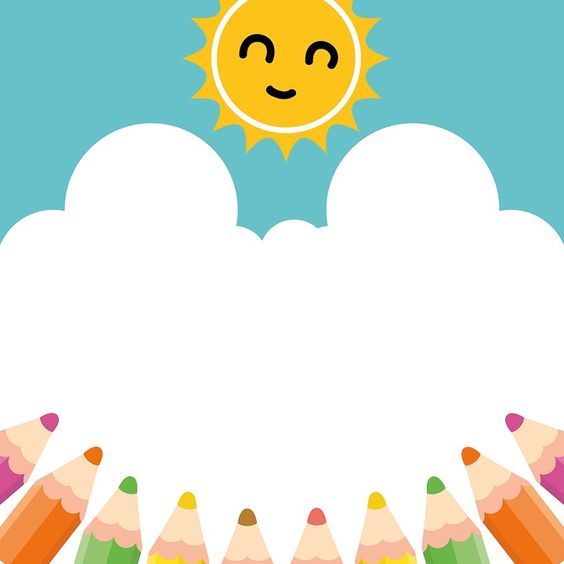 Trường Tiểu học Phúc Lợi
Moân: Toaùn
Lớp : 4
Thực hành
 Trang 159
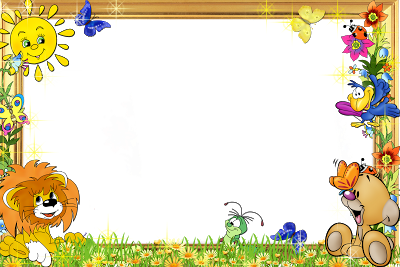 Khởi động
Con số may mắn
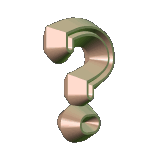 Phương
1
2
3
4
5
6
7
8
9
12
10
11
13
17
14
16
18
15
Ngọc
23
24
22
19
20
21
25
26
27
28
29
30
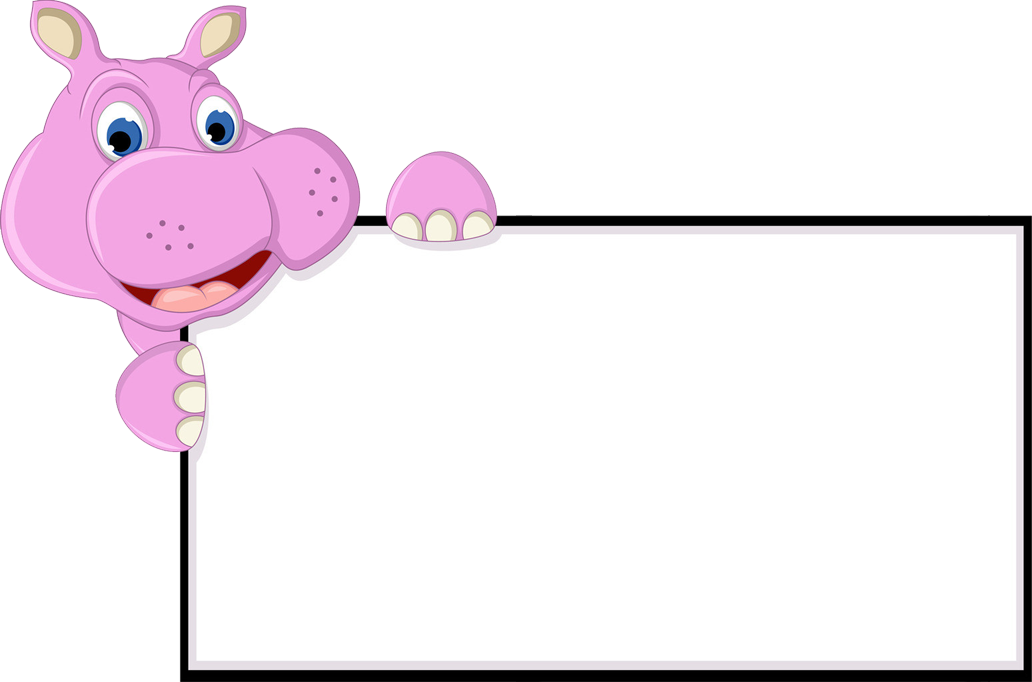 KHÁM PHÁ
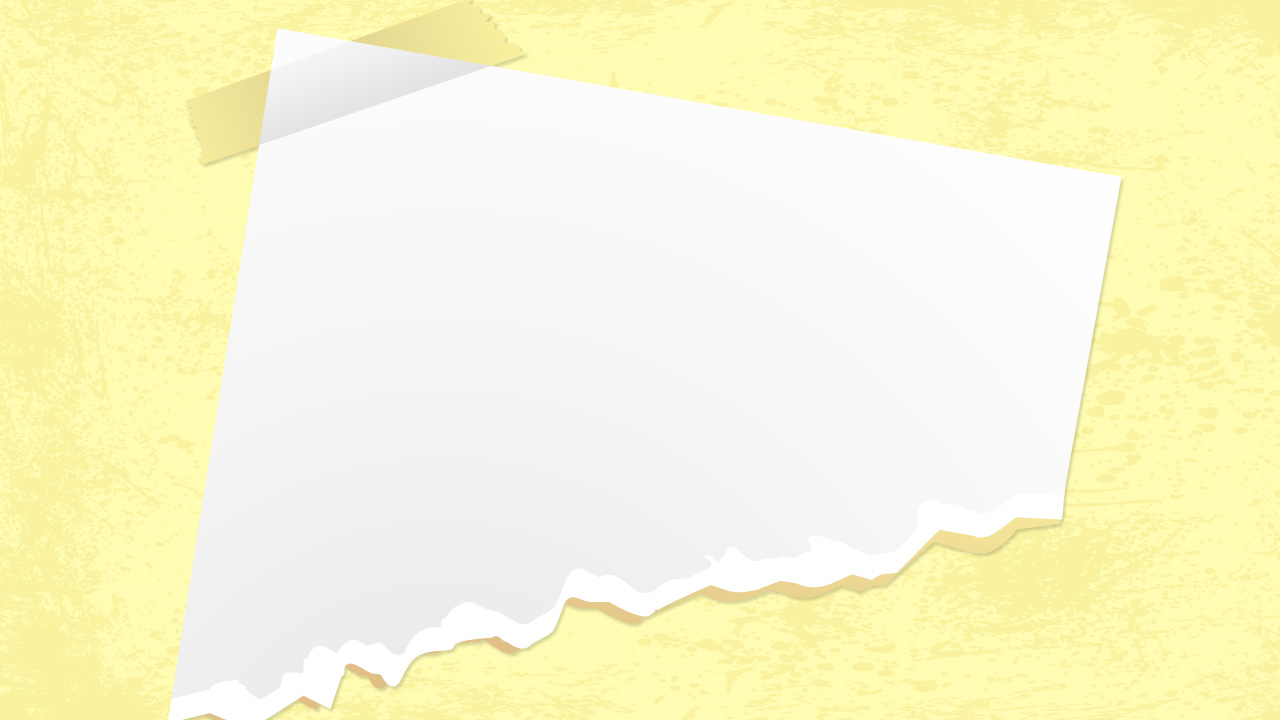 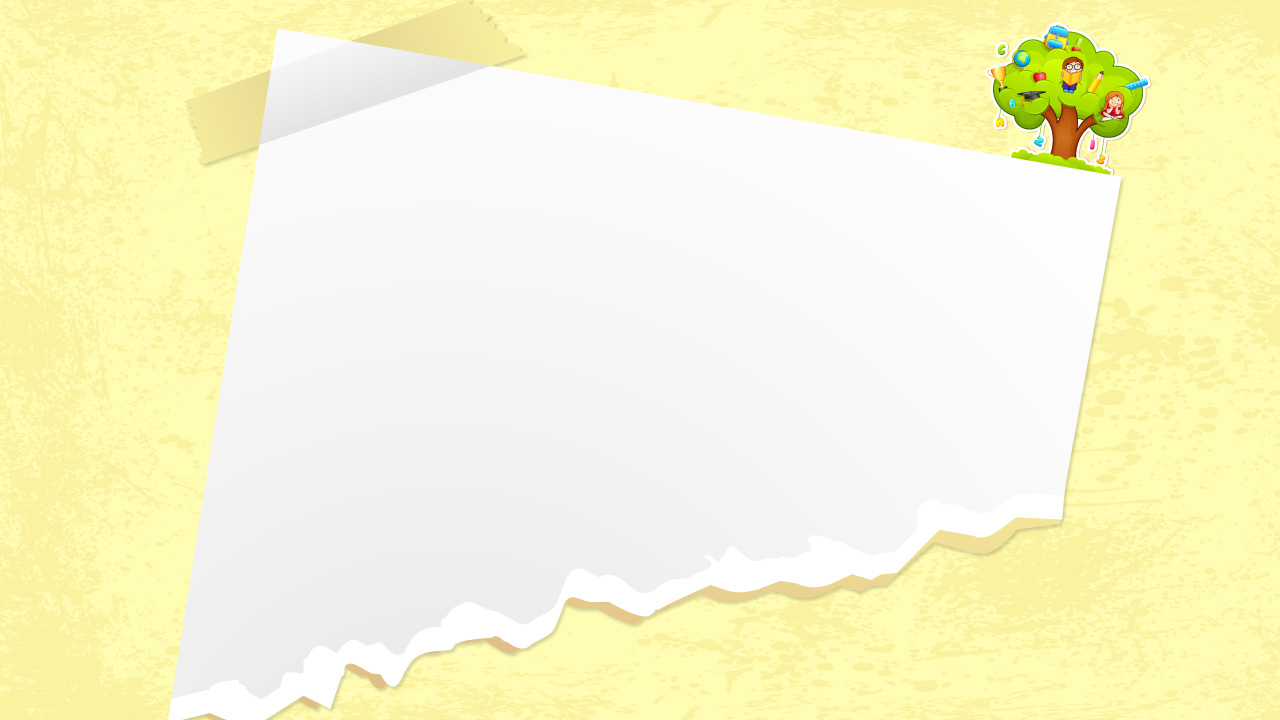 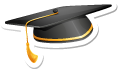 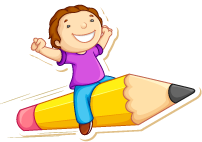 Thứ hai ngày 25 tháng 4 năm 2022
                                          Toán
                       Thực hành


             ( SGK trang 159 )
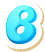 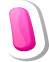 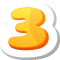 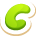 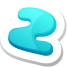 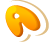 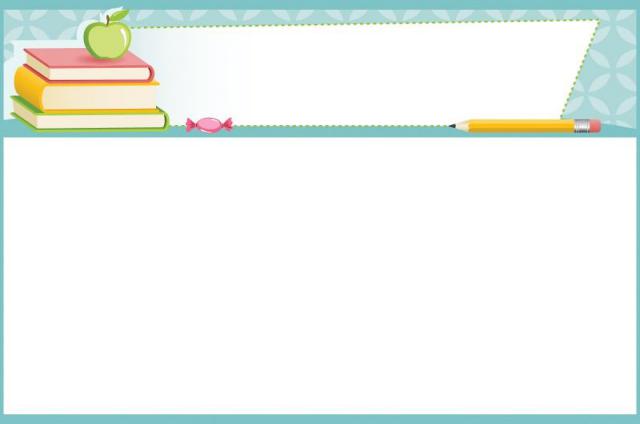 MỤC TIÊU BÀI HỌC:
- Biết cách vẽ bản đồ (có tỉ lệ và độ dài thực tế cho trước), biểu thị đoạn thẳng trên bản đồ
-Vận dụng tính và vẽ đơn vị đo trên bản đồ trong thực tế.
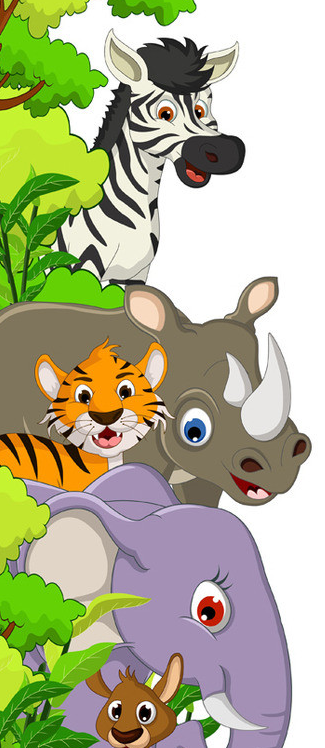 Ví dụ: Một bạn đo đô dài đoạn thẳng AB trên mặt đất được 20m. Hãy vẽ đoạn thẳng AB đó trên bản đồ có tỉ lệ 1 : 400.
Đổi 20 m = 2 000 cm
      Độ dài thu nhỏ trên bản đồ của đoạn thẳng AB là:
                   2 000 : 400 = 5 ( cm )
      Vẽ đoạn thẳng AB:
B
A
5 cm
Tỉ lệ 1 : 400
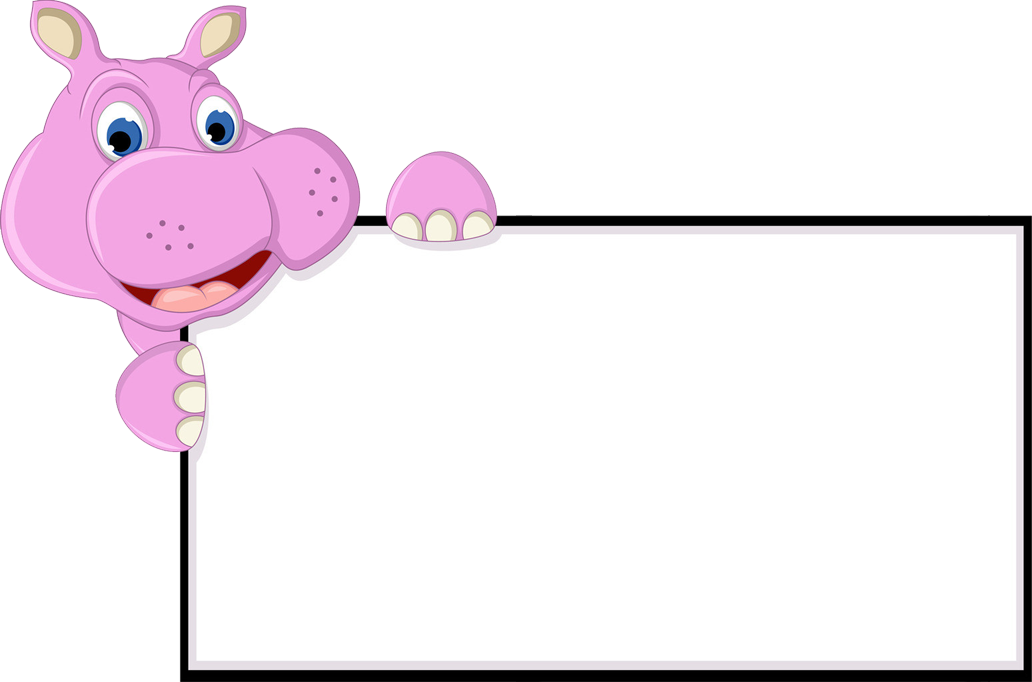 THỰC HÀNH
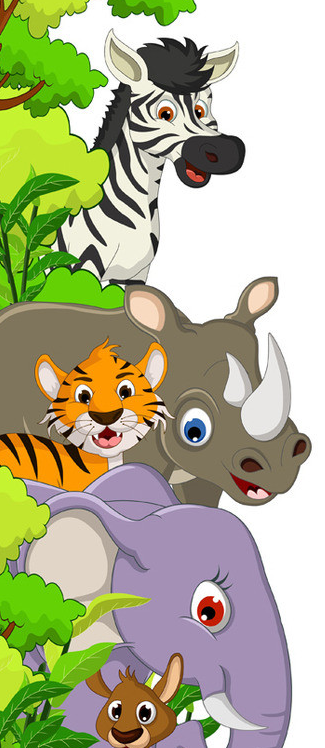 1. Chiều dài của bảng lớp học là 3m. Em hãy vẽ đoạn thẳng biểu thị chiều dài bảng đó trên bản đồ có tỉ lệ 1 : 50.
Bài giải
                    Đổi 3m = 300cm
Độ dài thu nhỏ trên bản đồ của bảng lớp là: 
                     300 : 50 = 6 (cm)
Vẽ đoạn thẳng AB :
B
A
6 cm
Tỉ lệ 1 : 50
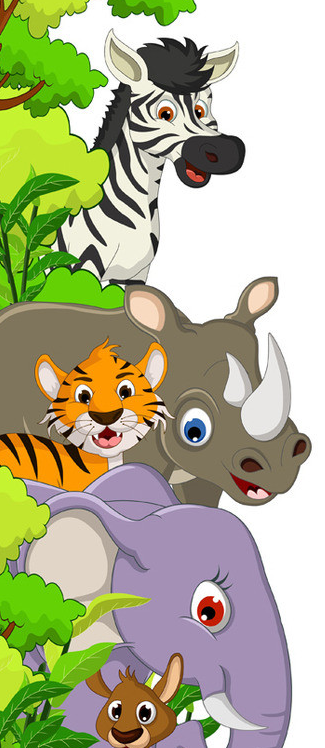 2. Nền của một phòng học là hình chữ nhật có chiều dài 8 m, chiều rộng 6 m. Em hãy vẽ hình chữ nhật biểu thị nền phòng học đó trên bản đồ tỉ lệ 1 : 200.
Bài giải
           Đổi 8 m = 800cm, 6m = 600cm
 Chiều dài thu nhỏ trên bản đồ của phòng học là : 
                 800 : 200 = 4 (cm)
Chiều rộng thu nhỏ trên bản đồ của phòng học là : 
                 600 : 200 = 3 (cm)
Vẽ hình chữ nhật :
4 cm
3 cm
Tỉ lệ 1 : 200
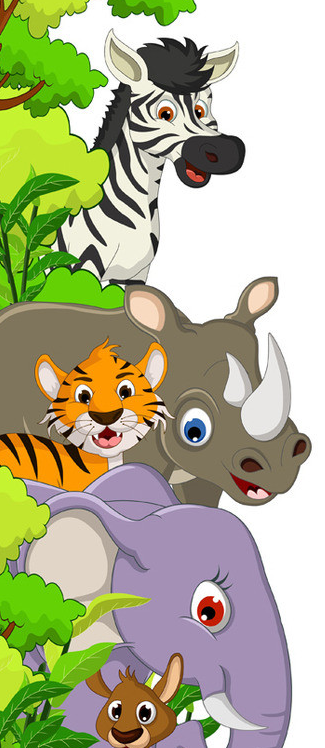 Củng cố
Câu 1 Chiều dài bảng lớp khoảng bao nhiêu ?
a) 3m
c) 1m
b) 2m
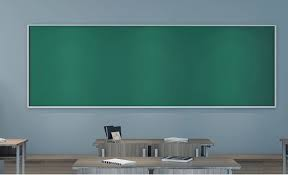 1
2
0
5
3
4
Hết giờ
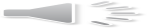 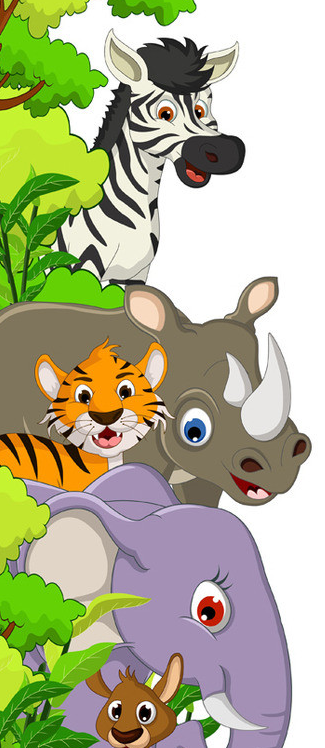 Chiều dài quyển vở khoảng bao nhiêu ?
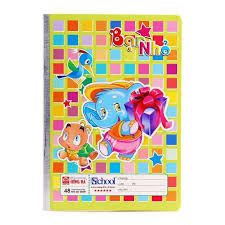 a) 10 cm
b) 20 cm
1
2
0
5
3
4
c) 30 cm
Hết giờ
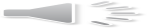 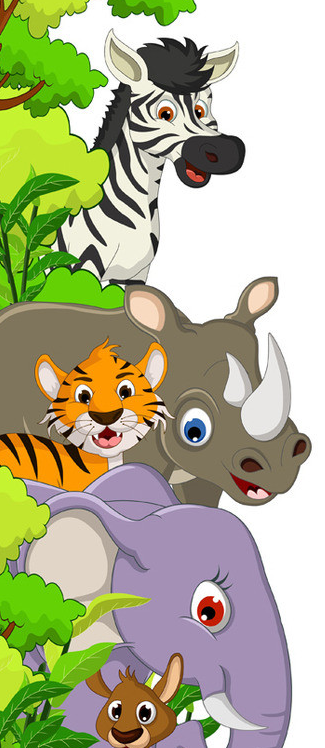 Lớp học rộng khoảng bao nhiêu ?
a) 8 m
b) 6 m
c) 4 m
1
2
0
5
3
4
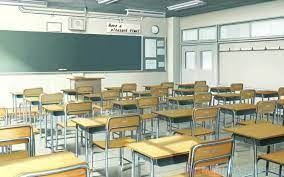 Hết giờ
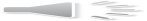 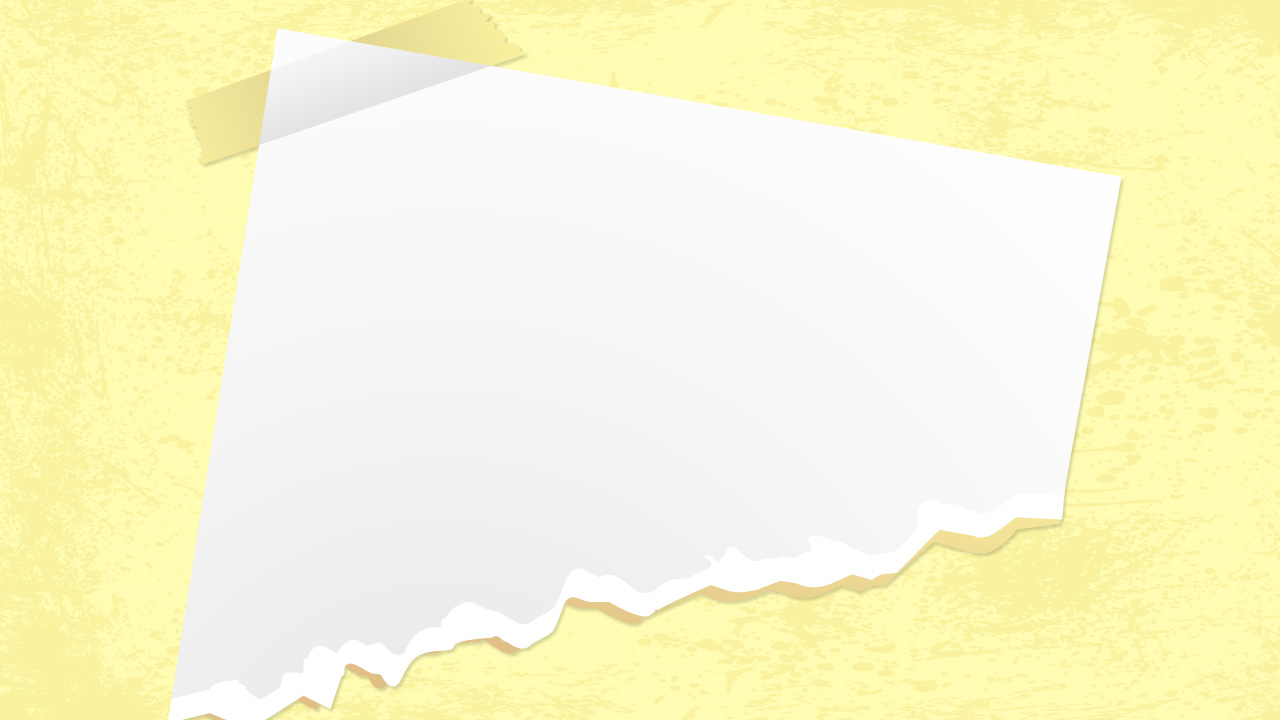 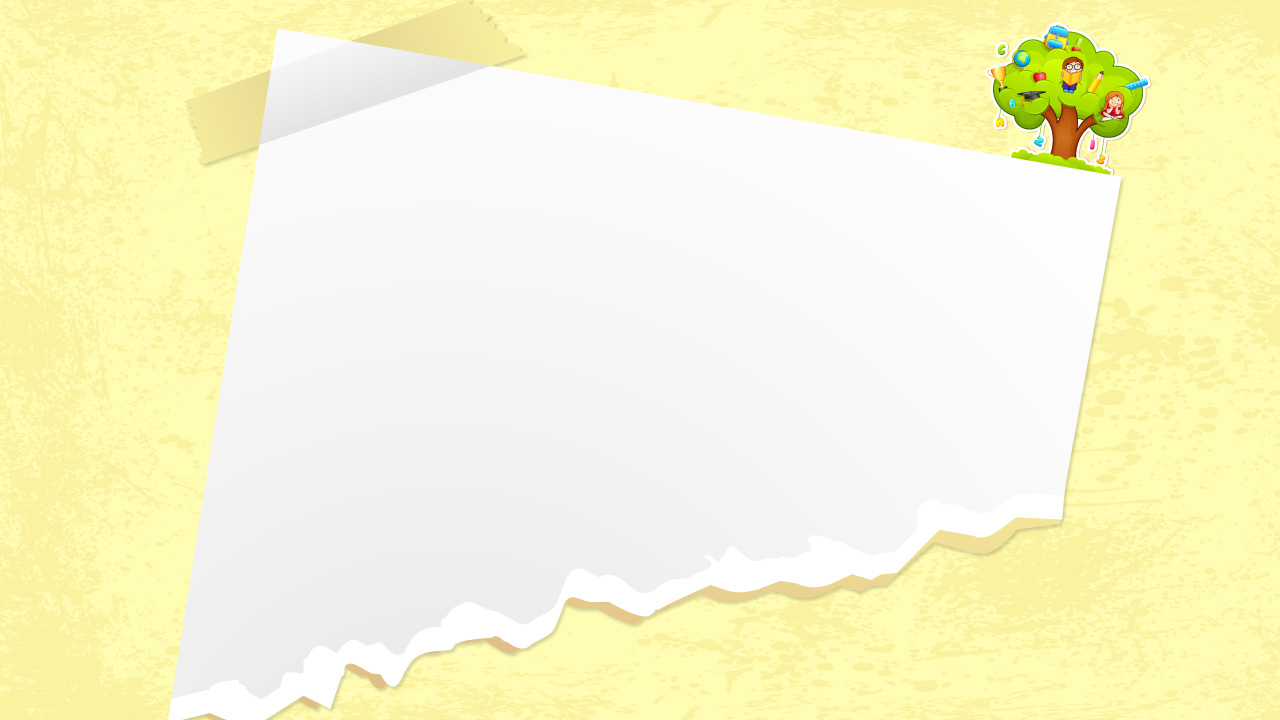 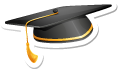 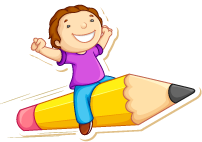 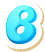 Chúc các em học tốt
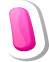 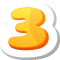 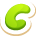 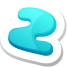 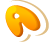